Don’t do it
Warm up for the activity
What color is it?
Make a sentence:
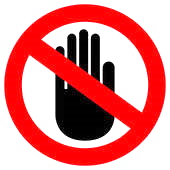 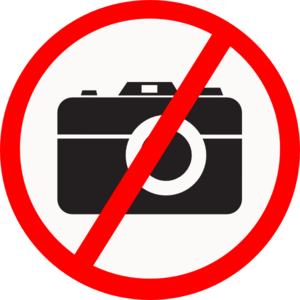 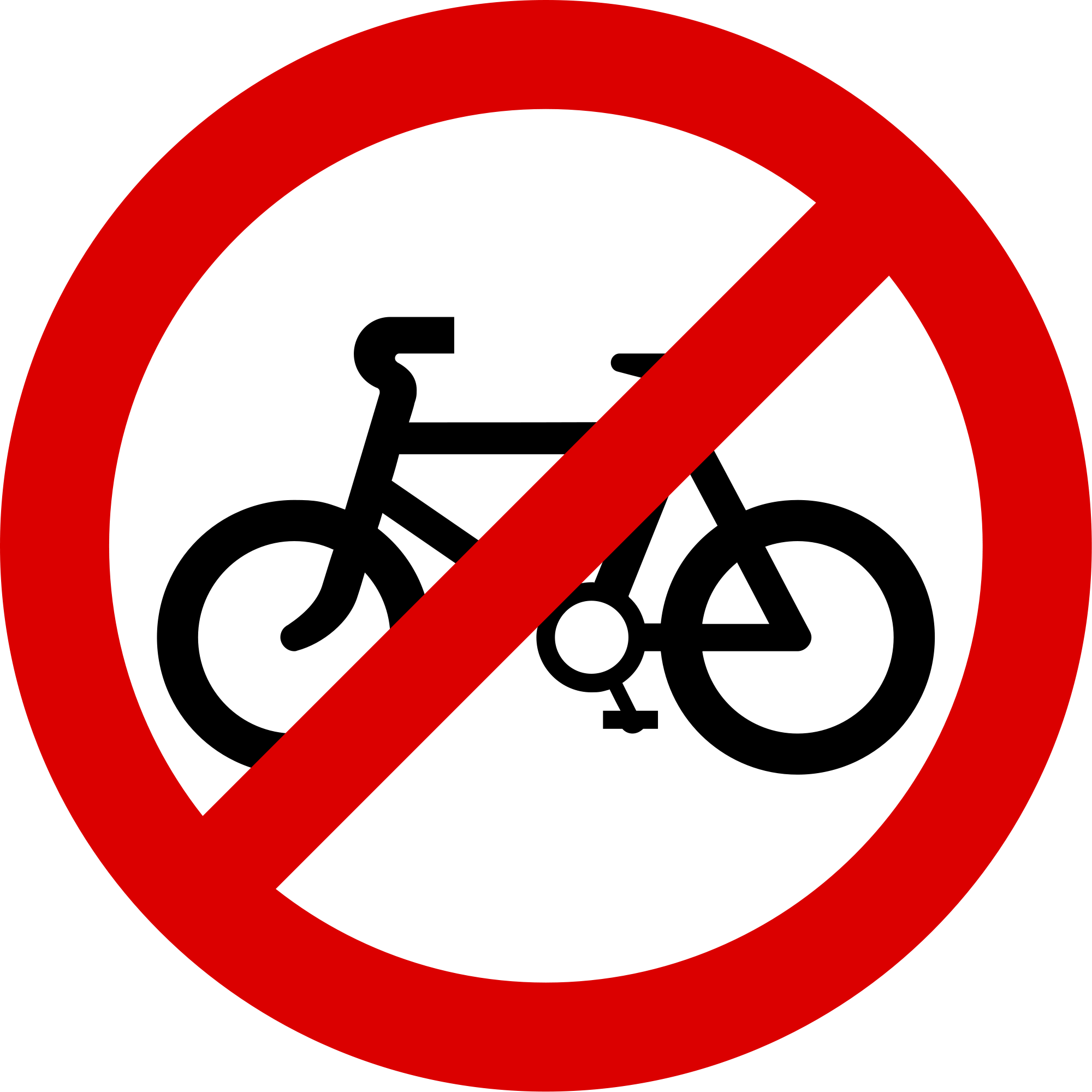 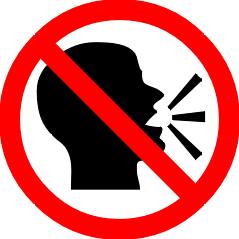 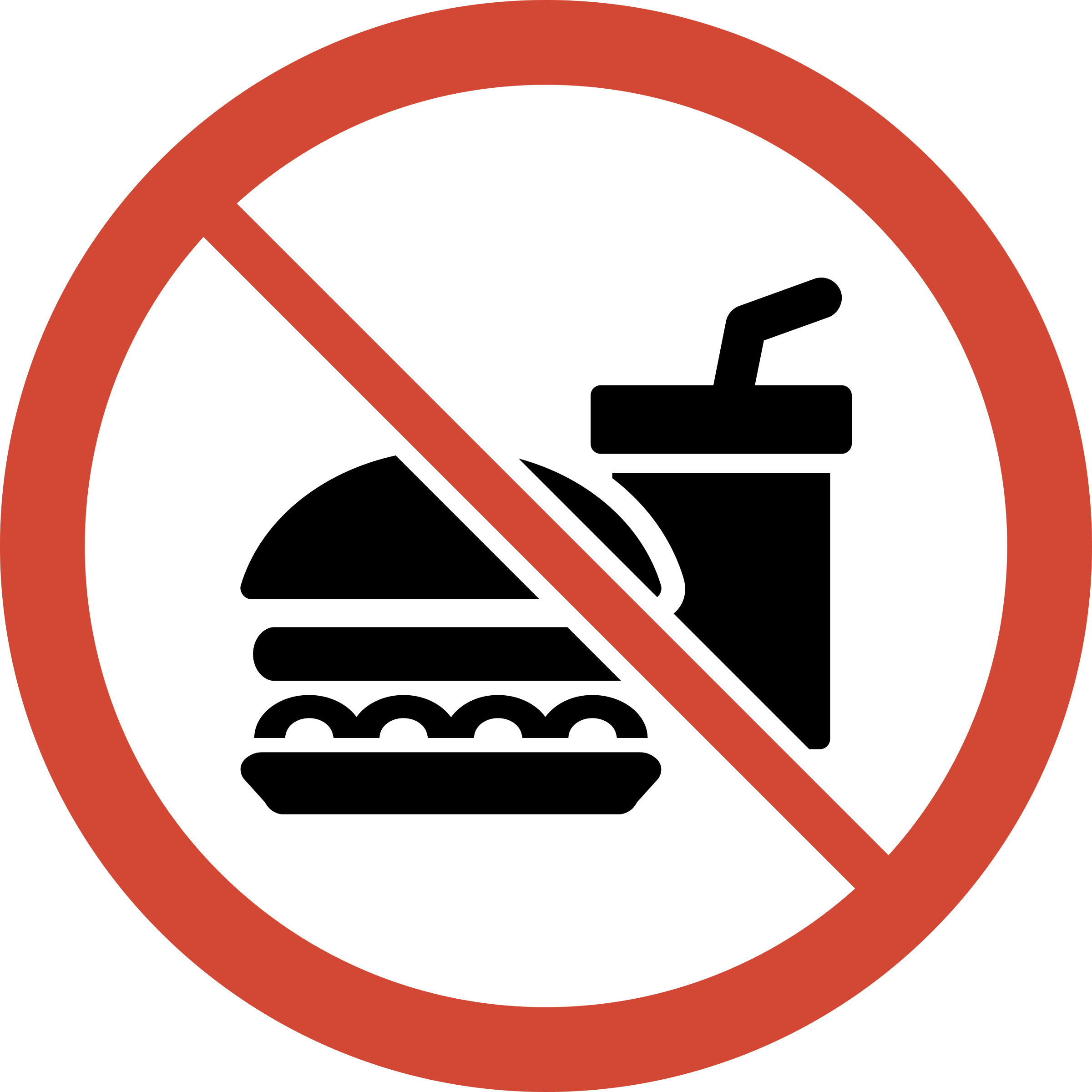 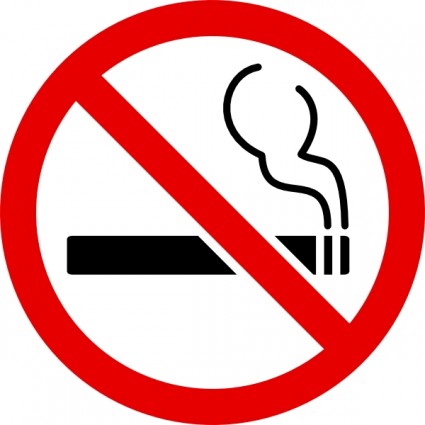 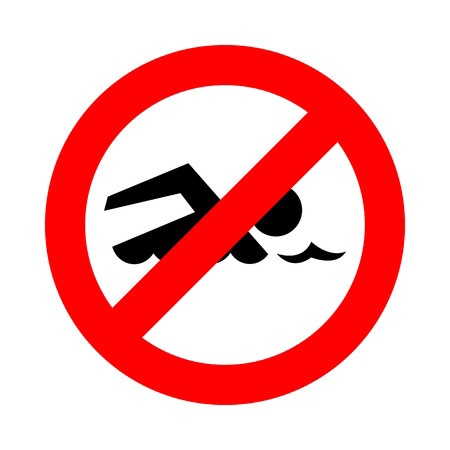 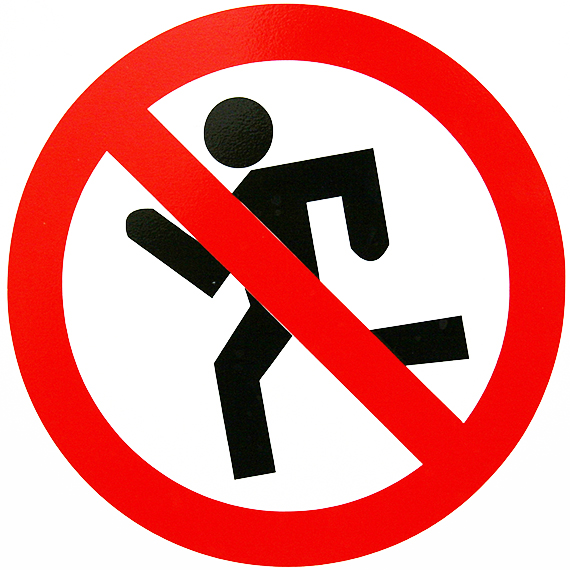 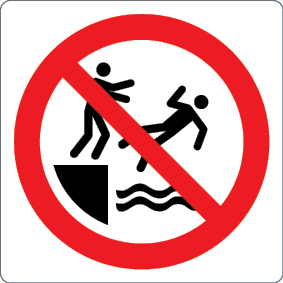 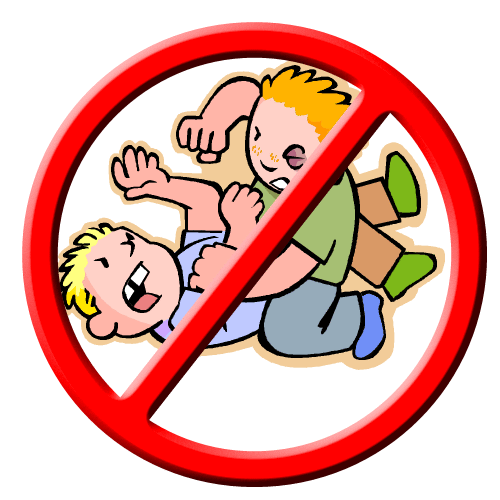 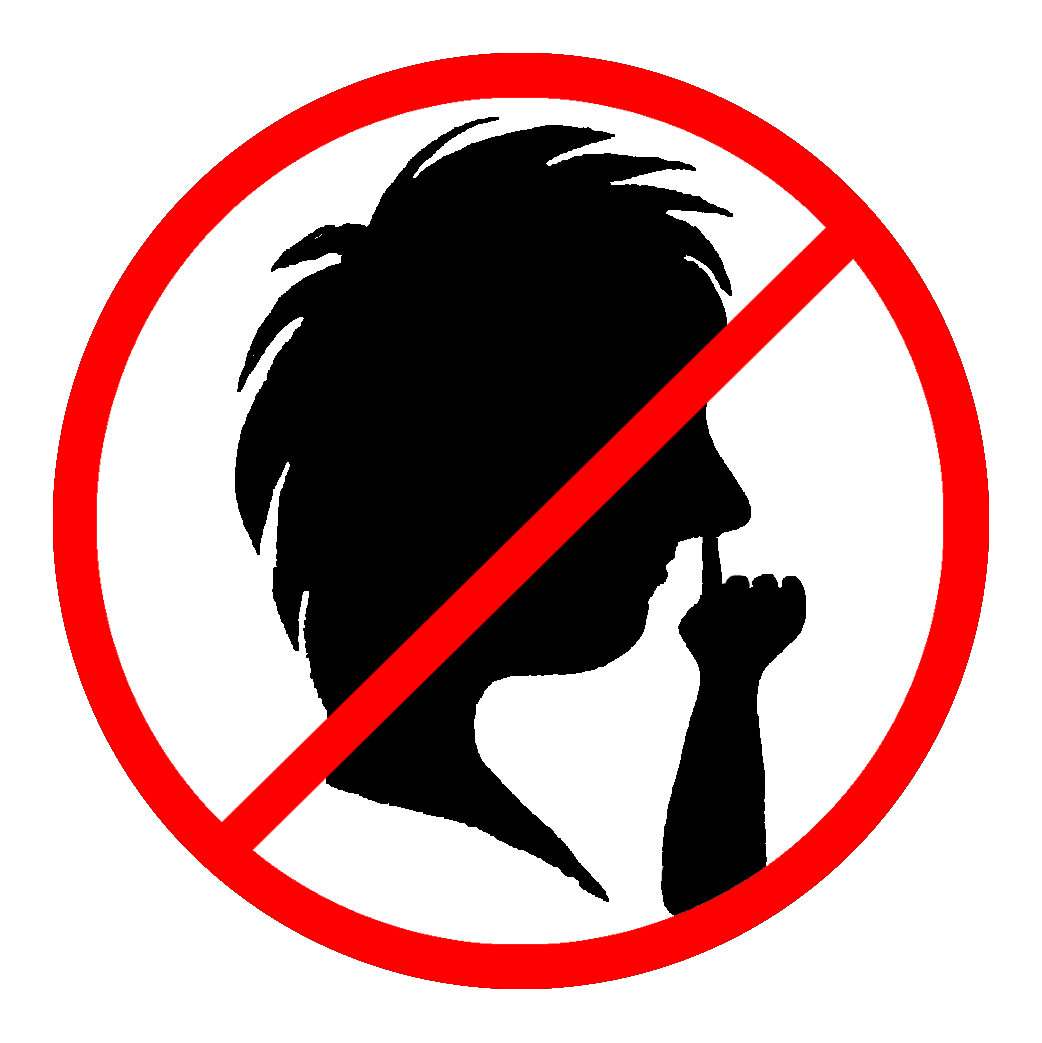 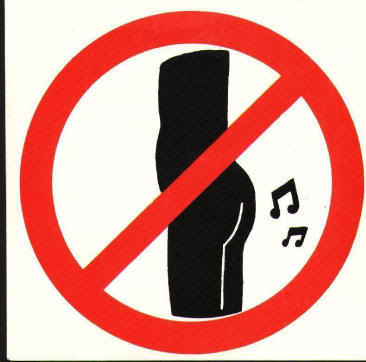 Make a rule:
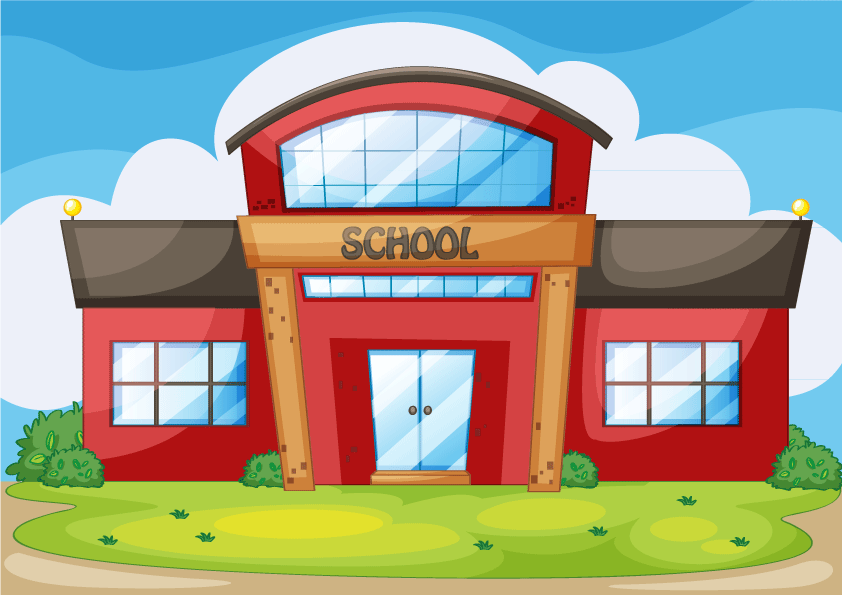 Make a rule:
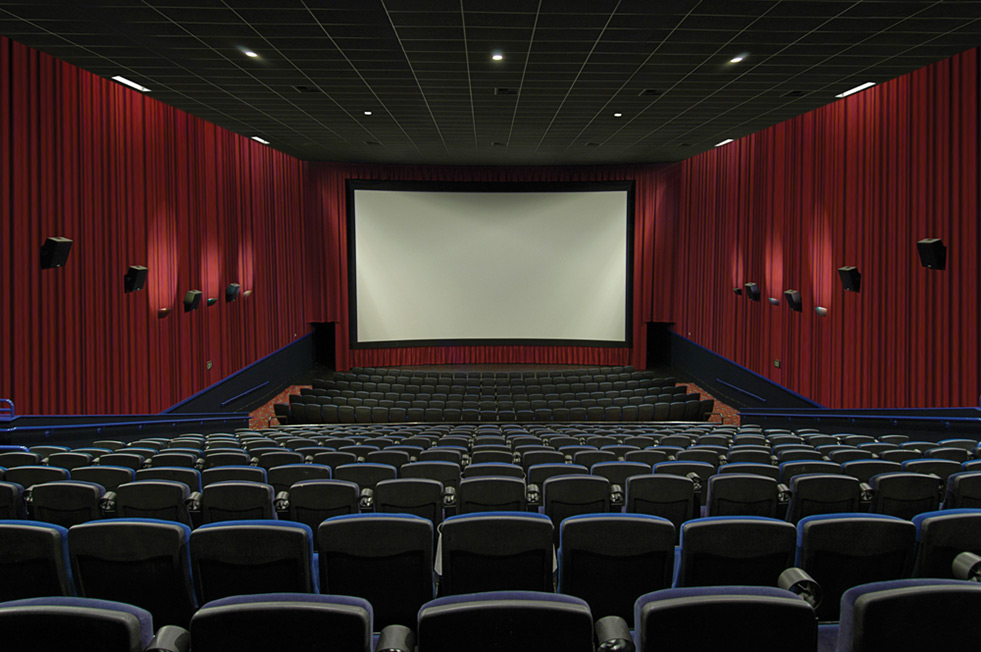 Make a rule:
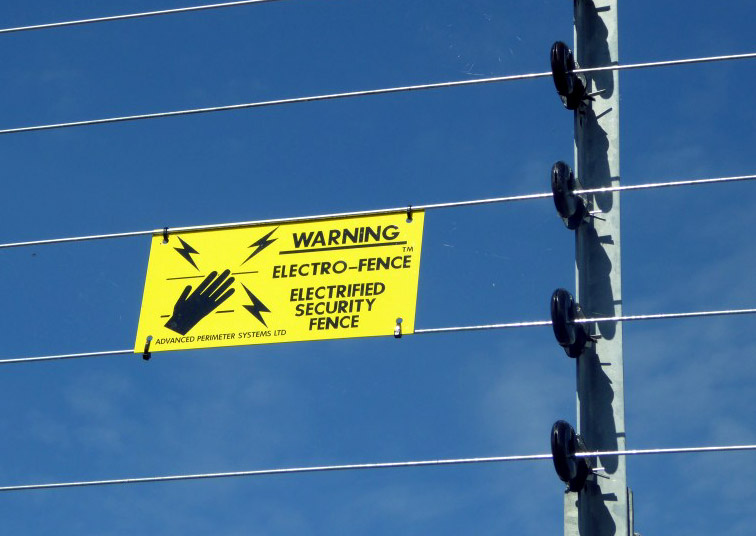 Make a rule:
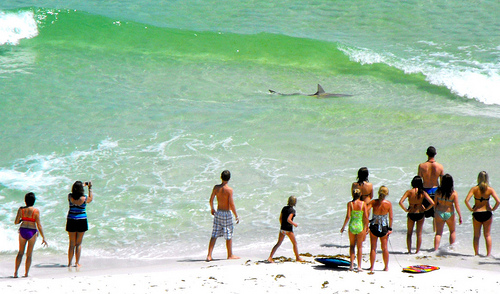 Make a rule:
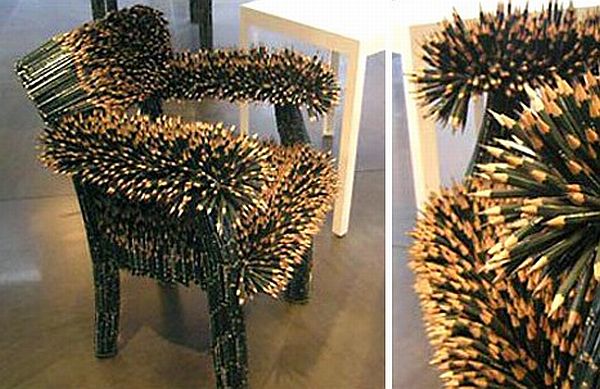 Make a Sign
Make a Sign
Print the worksheet 

Have the students complete the sentence, “Don’t _______.”
Then have the students draw a matching picture.  

With about 5 minutes left in class, have the students present their work.  

It also makes students feel proud if you tape the presented ones on the wall.